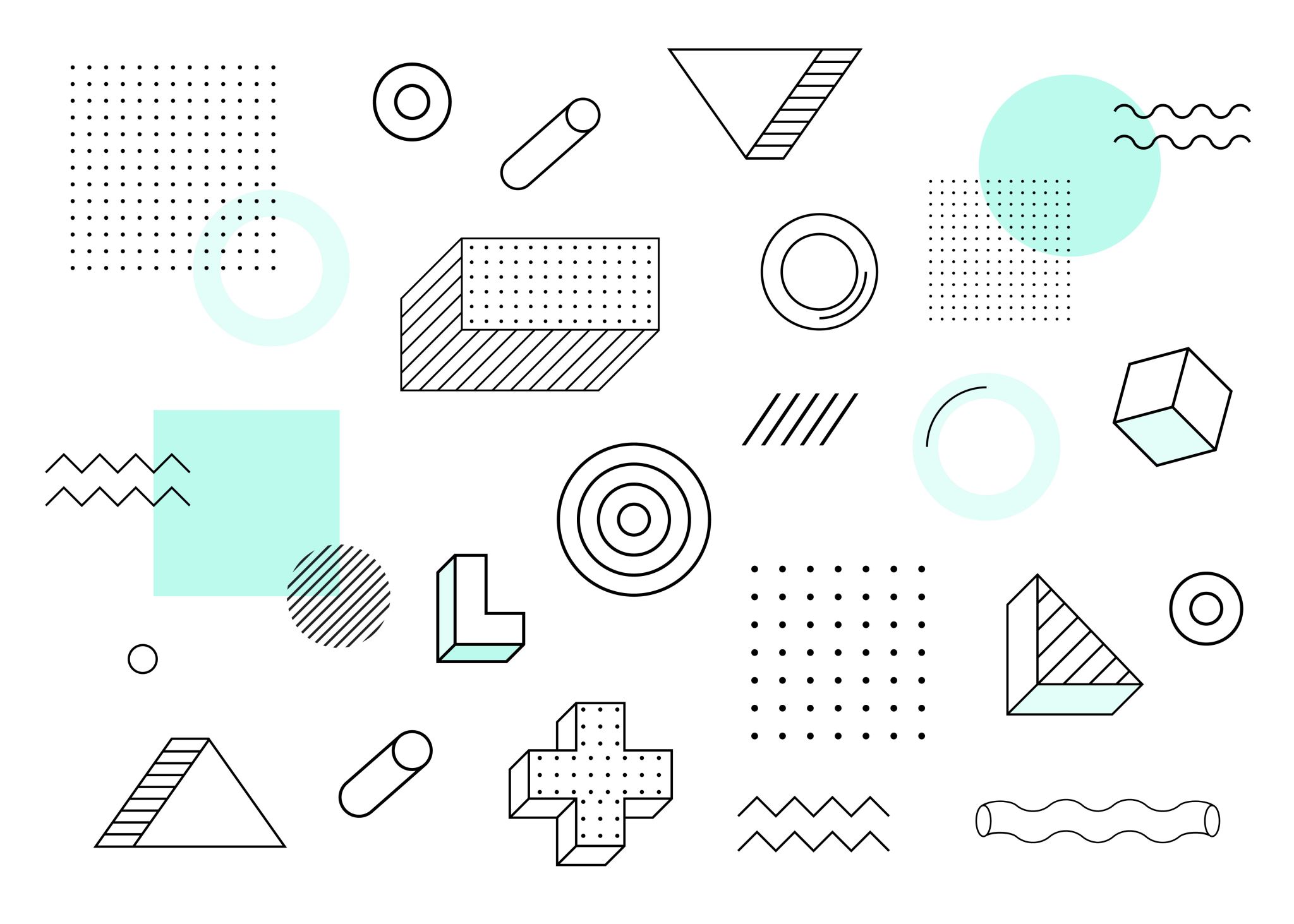 Seminar – uke 2
Magnus Stokkeland
magsto@uio.no
Plan
Gjennomgang av ukens pensum
Egen-arbeid (oblig/trix)
En lek :D (hvis tid)
Feilmeldinger
To hovedtyper:
Syntaksfeil



Unntak
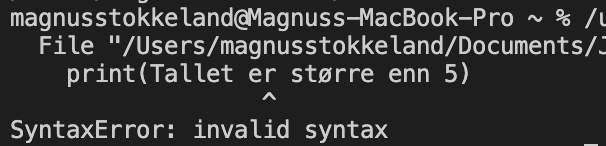 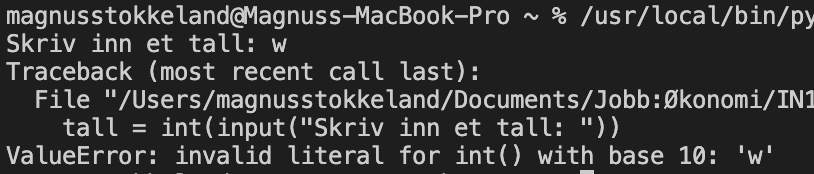 Boolske uttrykk
Boolske uttrykk har kun to mulige verdier
Sant/True
Usant/False
And
Begge uttrykk må være sanne
Or
En av uttrykkene må være sanne
not()
Gjør et uttrykk til det motsatte av det det er
Oppgave 1 – hva evaluerer følgende uttrykk til?
True and True
True and False

True or True
True or False
False or False

not(True)
not(False)

Ekstra (litt mer utfordrende):
True and not(True)
True and not(False)

not(True) or not(False)
[Speaker Notes: True and True # True
True and False # False
True or True # True
True or False # True
False or False # False
not(True) # False
not(False) # True
Ekstra (litt mer utfordrende):
True and not(True) # False
True and not(False) # True
not(True) or not(False) # True]
Oppgave 2 – Evaluer følgende uttrykk
6>6 
6>=6
6<6 
6<=6
6==6
6!=6
[Speaker Notes: 6>6  # False
6>=6 # True
6<6  # False
6<=6 # True
6==6 # True
6!=6 # False]
Konvertering mellom typer
Oversikt - konvertering
str(4) # konvertere til string > “4”
int(“5”) # konvertere string til int > 5
int(“  6  “) # konvertere string til int, mellomrom vil bli ignorert > 6
float(“17.25”) # konvertere string til float > 17.25
float(“3x6”) # gir Error! Siden x ikke er en ett tall.
Oppgave 3 – Finn 3 feil
[Speaker Notes: Det inni print( ) skal stå med “ “ rundt, ellers gir det syntaksfeil.

2. tall < 5   evalueres til true/sant dersom tallet som skrives inn er mindre enn 5 (da printes det ut at tallet er størret enn 5). Dette er en logisk feil. 

3. Konverterer til int - tillater ikke annet enn heltall. Feks. gir man input 5.5 kræsjer programmet, altså vil det gi en runtime error.]
Prosedyrer
Syntaks:




Prosedyren må være definert før man kaller på den
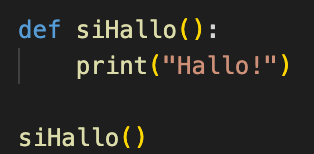 Kodeflyt
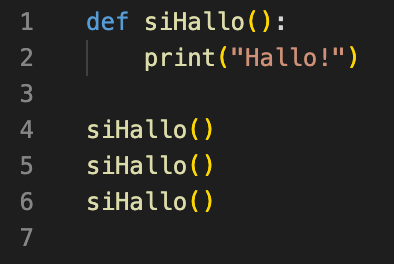 Hvordan er kodeflyten her?